DEVELOPMENT AND APPLICATIONS
OF THE GAS ELECTRON MULTIPLIER
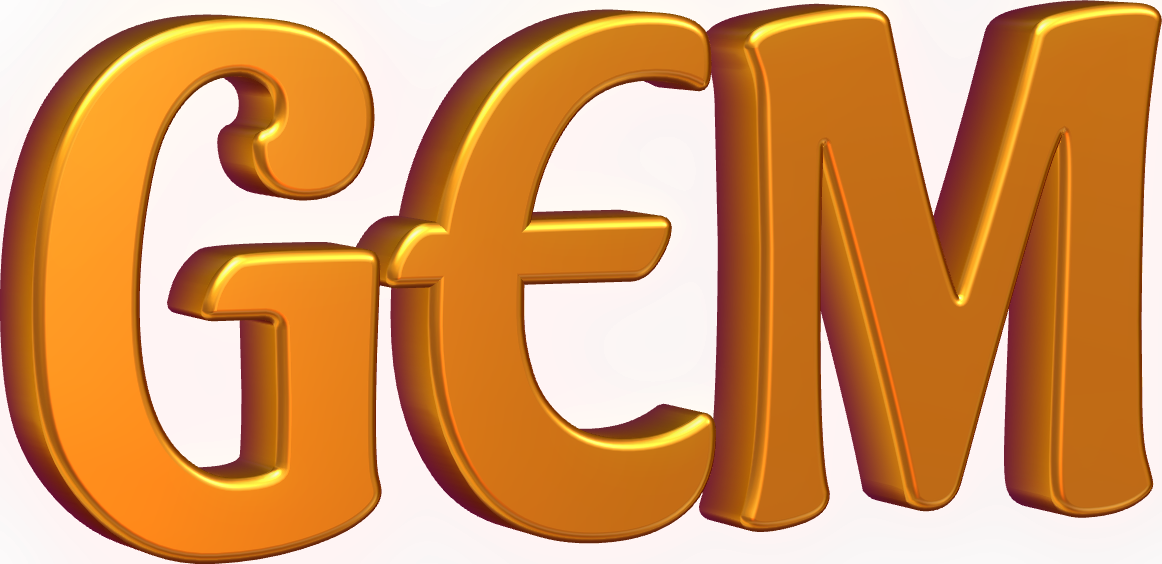 Fabio Sauli
CERN
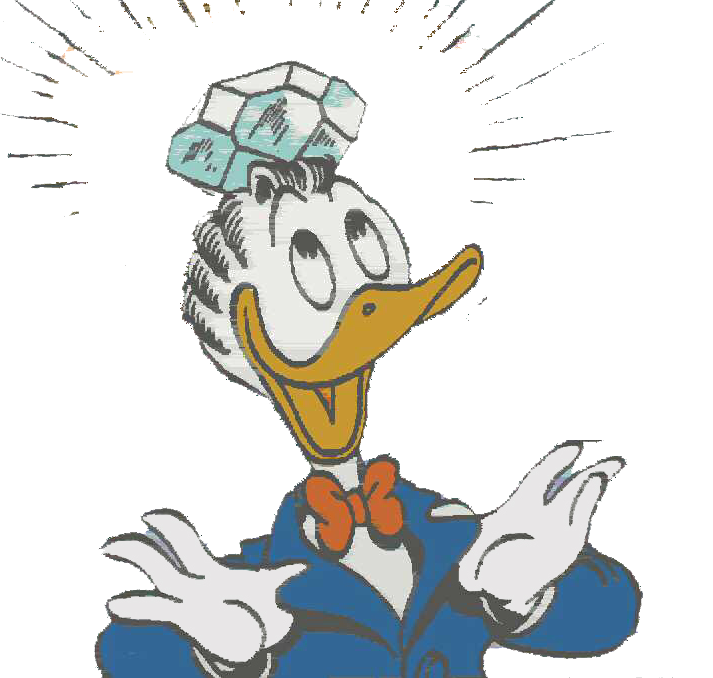 ICFA Instrumentation Award
TIPP 2023 Cape Town Sept 8

Dedicated to present and past friends of
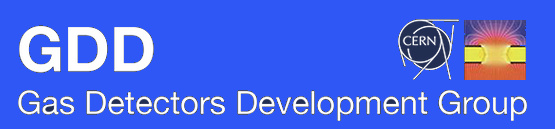 1
THE GAS ELECTRON MULTIPLIER (GEM)
THIN POLYMER FOIL PIERCED BY A HIGH DENSITY OF HOLES
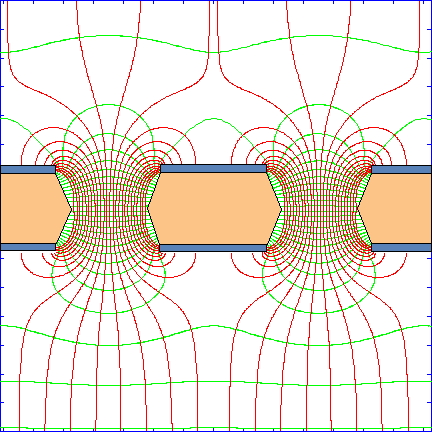 DRIFT
MAIN CHARACTERISTICS:
Fat Electron Signal
Position accuracy ~ 50 µm
Freedom of detector shape
Arbitrary pattern of readout
High rate Capability  > 1 MHz mm2
Reduced positive ions backflow
No discharge propagation to anode
INDUCTION
F. Sauli, 
Nucl. Instr. Meth. A386 (1997) 531
2
GEM MANUFACTURING
Mechanical drilling
Large GEM (LEM)
Thick GEM (TH-GEM)
Photolithography & Wet Etching
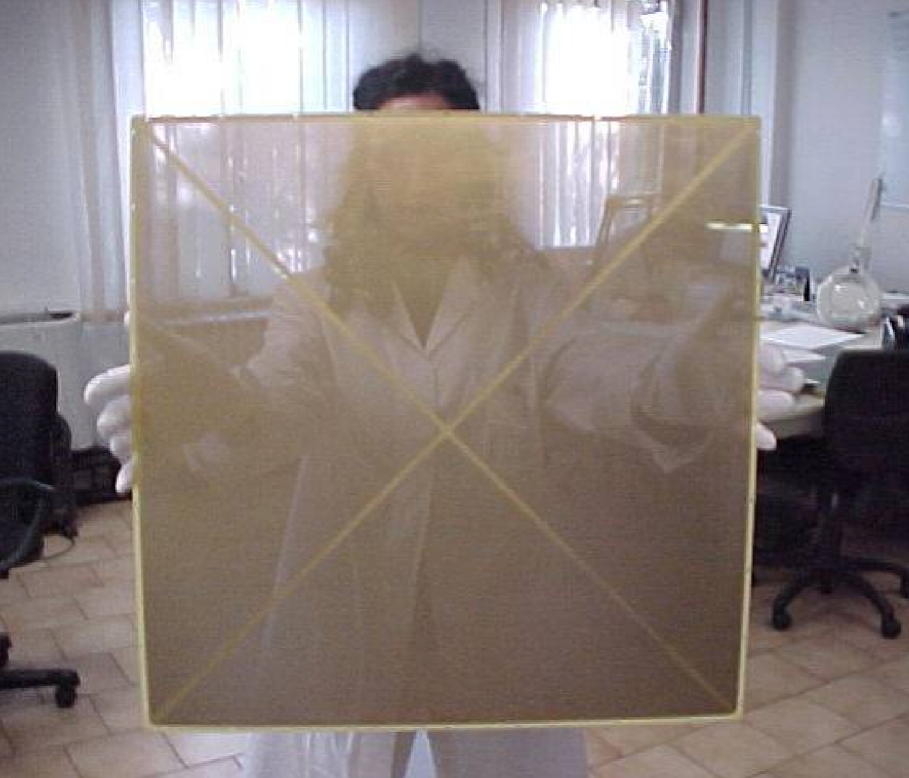 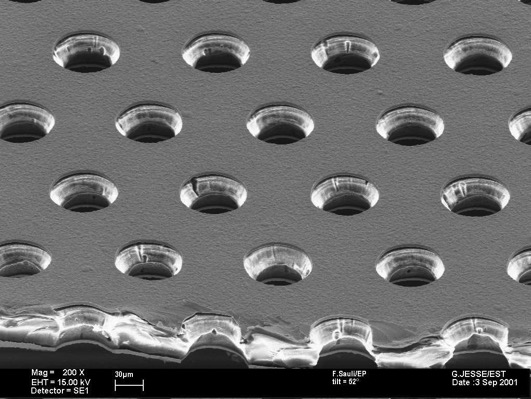 140 µm
70 µm
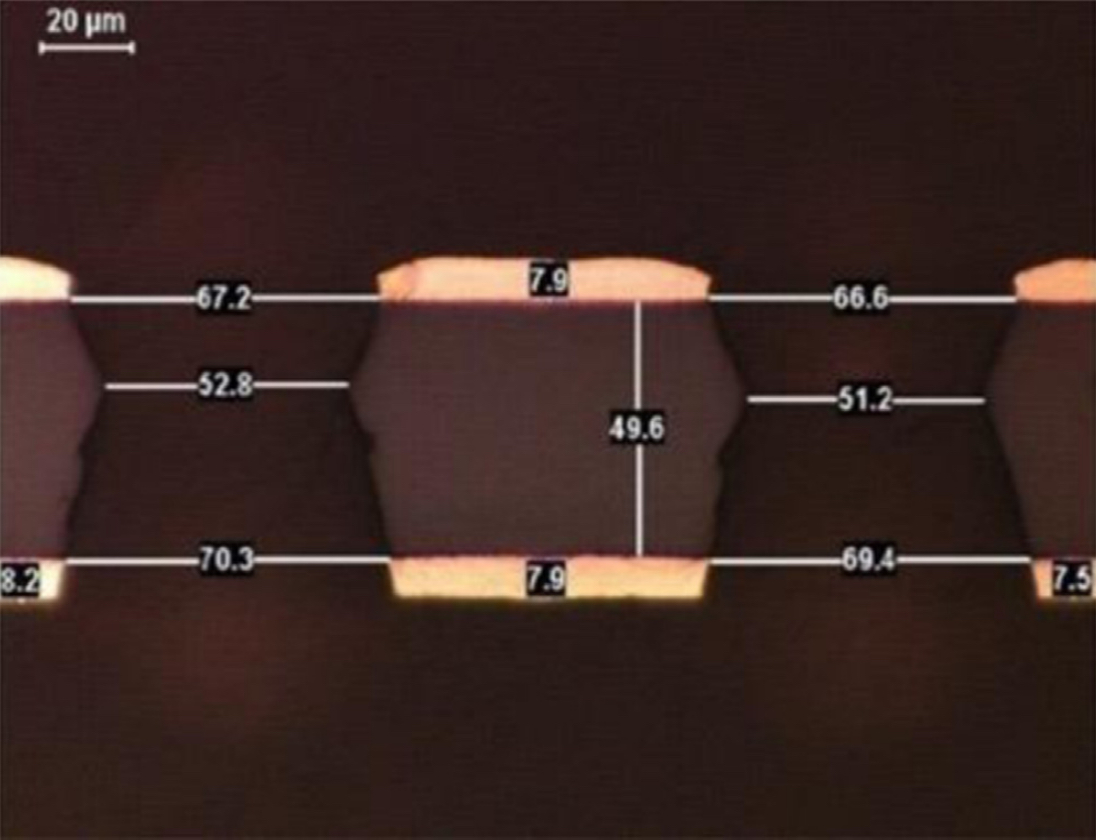 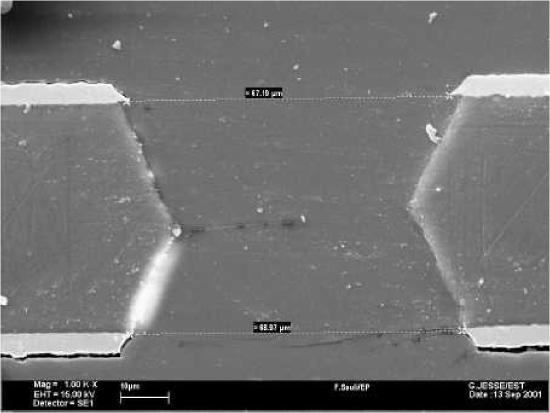 3
SINGLE GEM
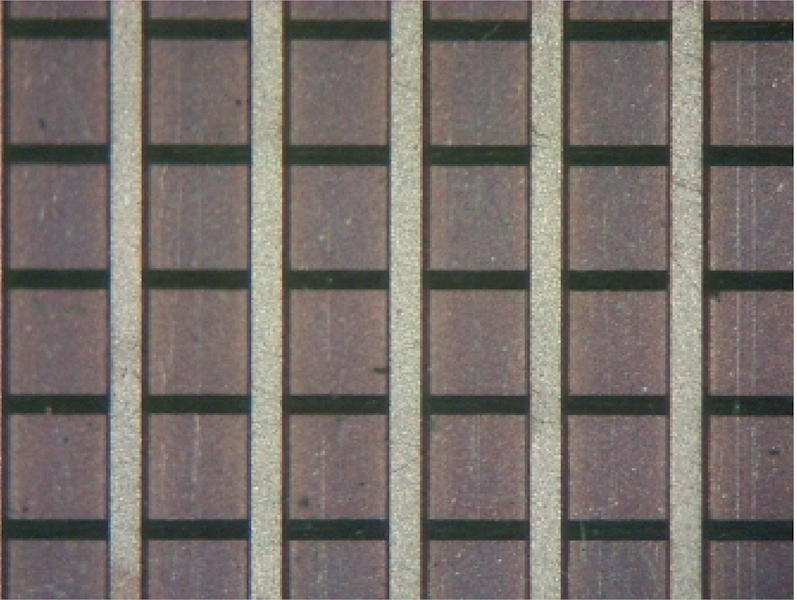 XY STRIPS
STANDARD 2-D XY READOUT
400 µm PITCH
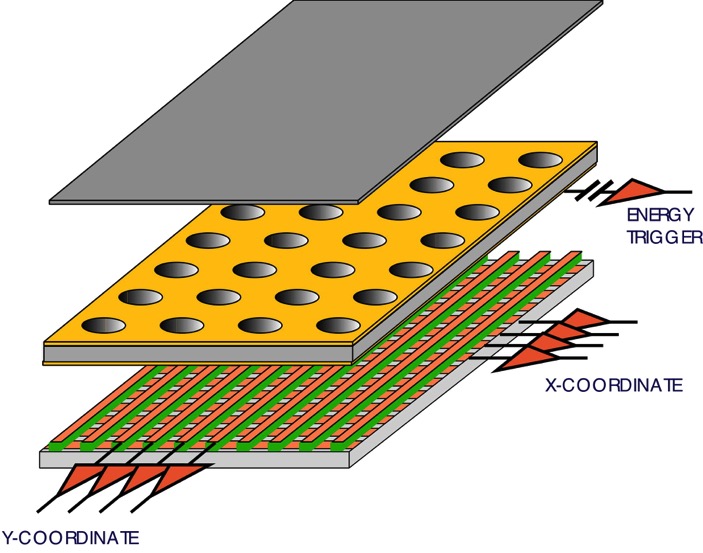 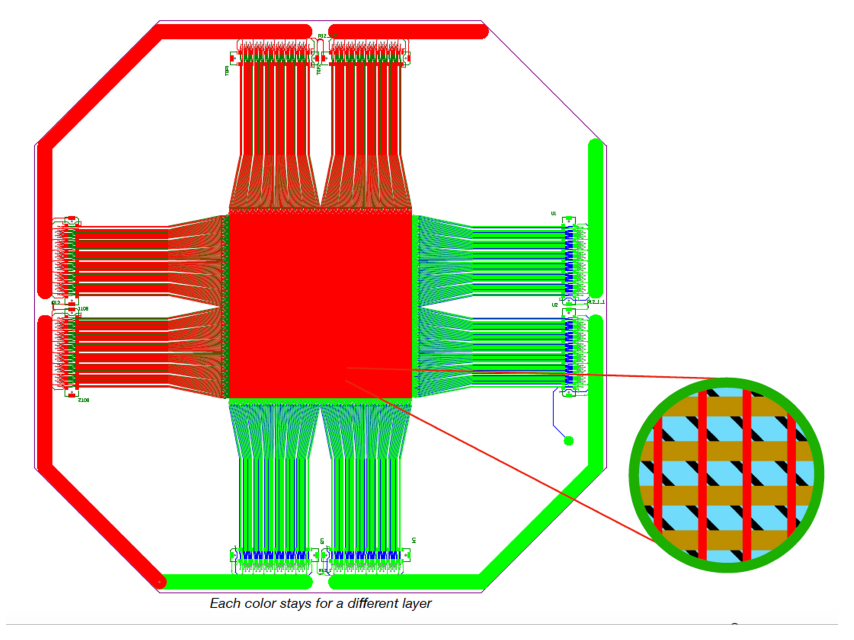 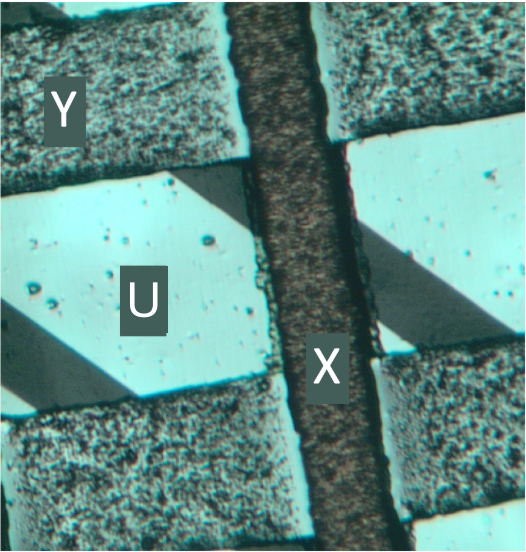 XYU
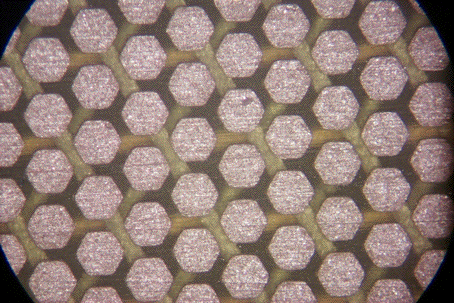 PADS
4
CASCADED MULTI-GEM
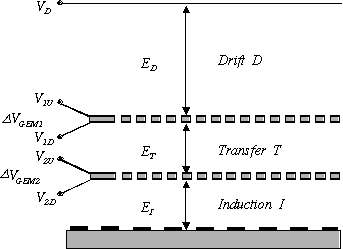 HIGHER GAIN AT LOWER VOLTAGES
DOUBLE GEM
HIGHER DISCHARGE THRESHOLD
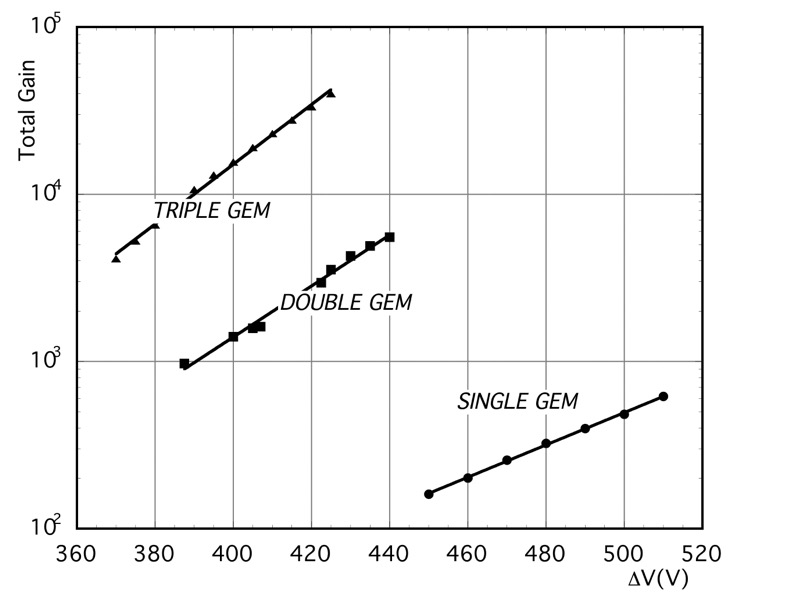 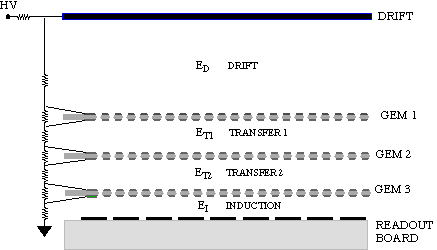 TRIPLE GEM
S. Bachmann et al, 
Nucl. Instr. and Meth. A479(2002)294
5
GEM APPLICATIONS
HIGH ENERGY PHYSICS:
COMPASS Spectrometer
LHCB Fast Trigger
TOTEM 
KLOE & BONUS RADIAL TPCs
PHENIX Hadron Blind
CMS Forward Muon
ALICE TPC Upgrade
COMPASS RICH

ASTROPHYSICS:
OPTICAL GEM Dark Matter Detector
DUNE, ARIADNE:
         Dual Phase LA, LX detector
NEUTRON DETECTION:
Plasma Diagnostics
Spallation Source Monitoring
CASCADE: Neutron Radiography

SOFT X-RAY
Radiography
Fluorescence Analysis
Plasma Diagnostics

SPACE:
INTEGRAL JEM-X Monitor
IXPIE X-Ray Polarimter
CUBESAT
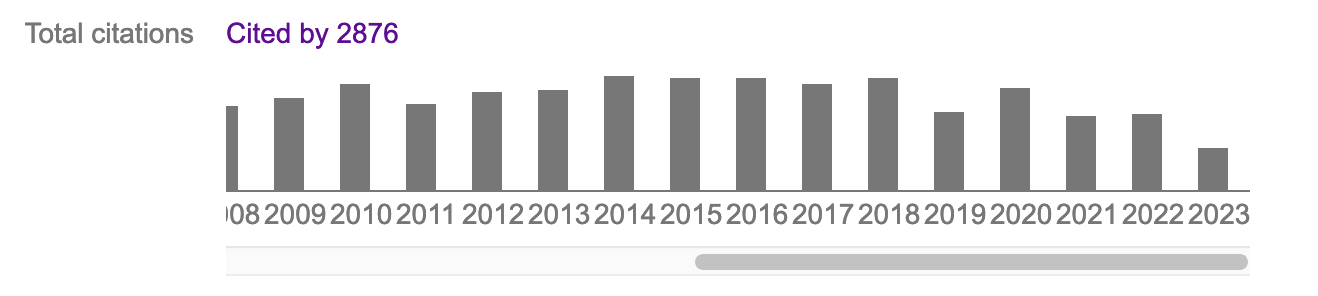 100
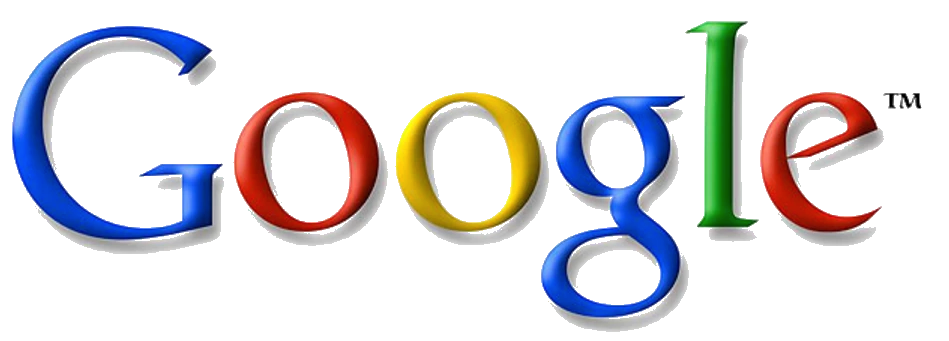 6
2001: COMPASS TRIPLE-GEM TRACKER
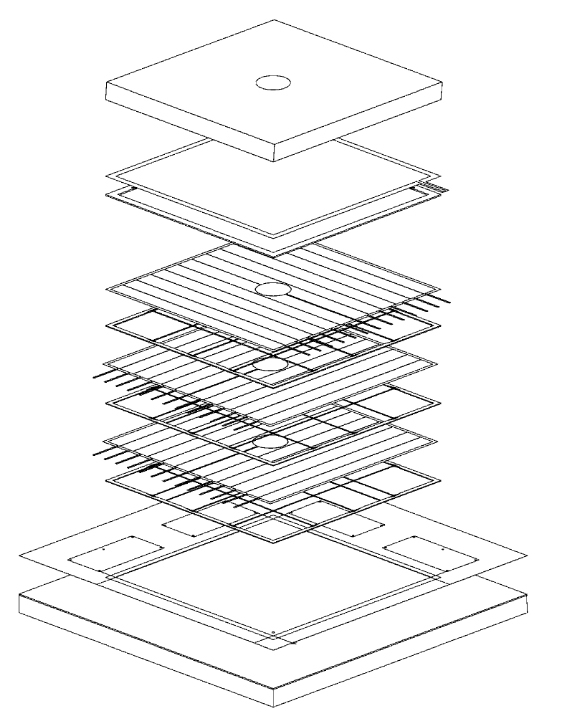 30x30 cm2 SECTORED GEM
~ 200 ELECTRODES BUILT AT CERN
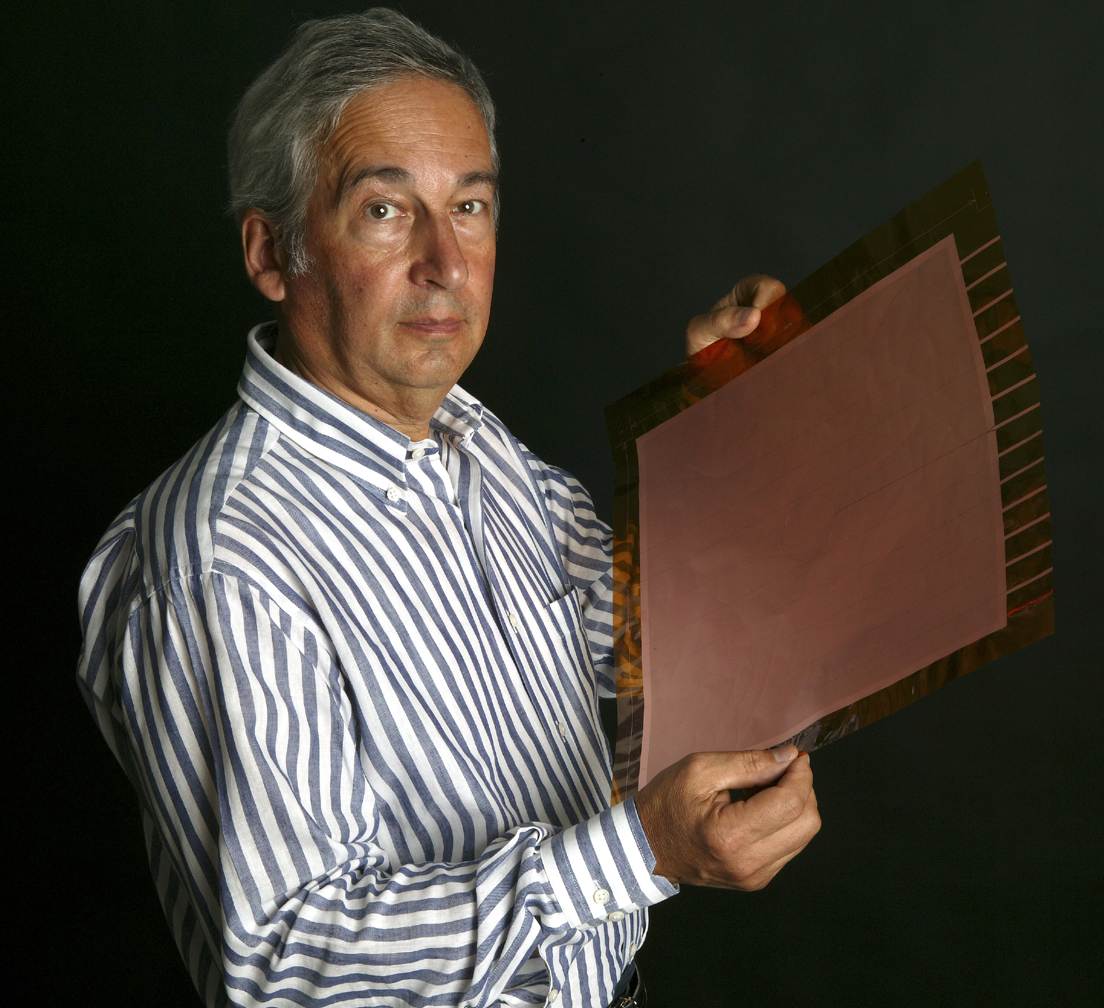 C. Altunbas et al,  
Nucl. Instr. Meth. A490(2002)480
7
COMPASS SPECTROMETER GEM TRACKER
~ 30 TRIPLE-GEM CHAMBERS    OPERATING SINCE 2002
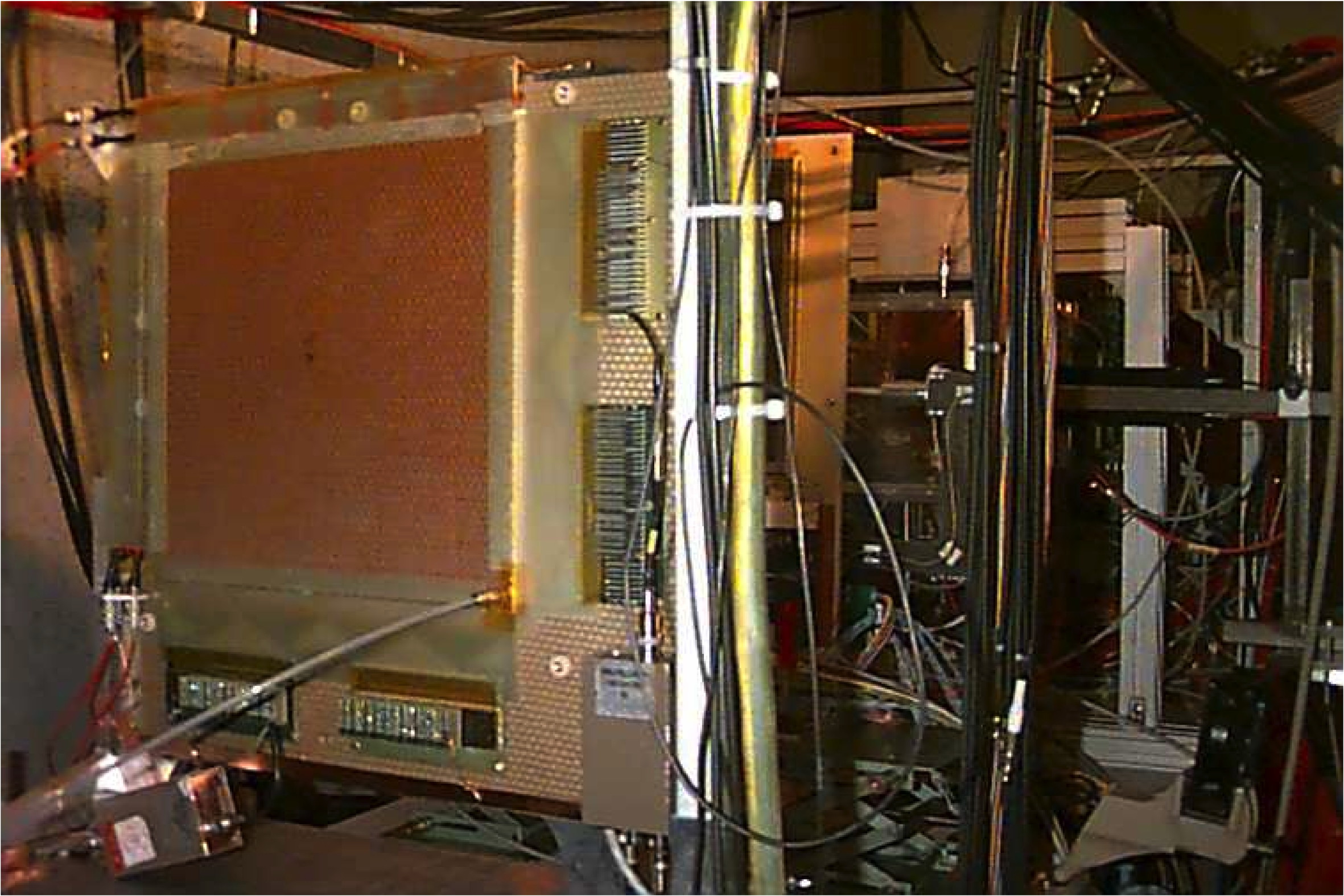 P. Abbon et al, Nucl. Instr. Meth. A577(2007)455
8
TOTEM T2 CMS GEM TRACKER
OPERATING SINCE 2012
HALF-MOON TRIPLE-GEM GEM DETECTORS FOR TOTEM AT CERN
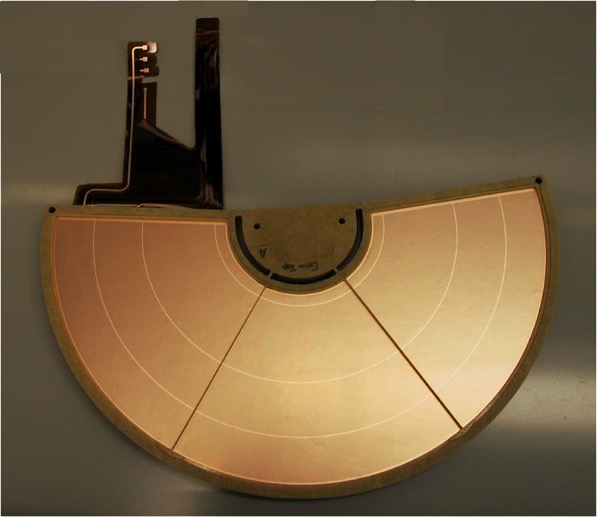 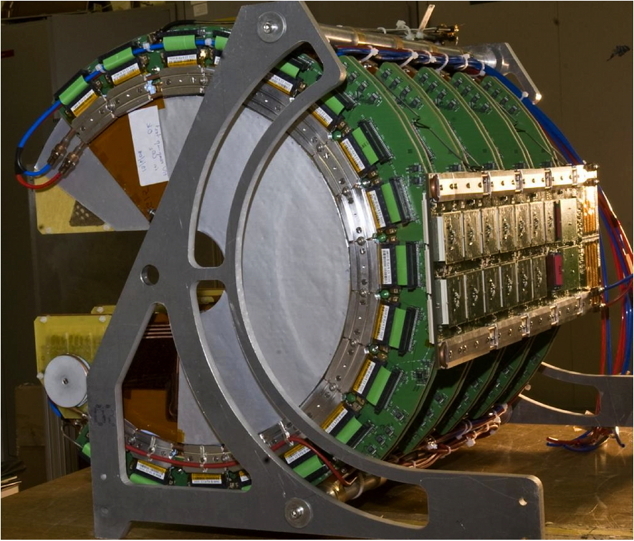 M.G. Bagliesi et al, Nucl. Instr. Meth. A617(2010)134
9
CYLINDRICAL AND SPHERICAL GEMS
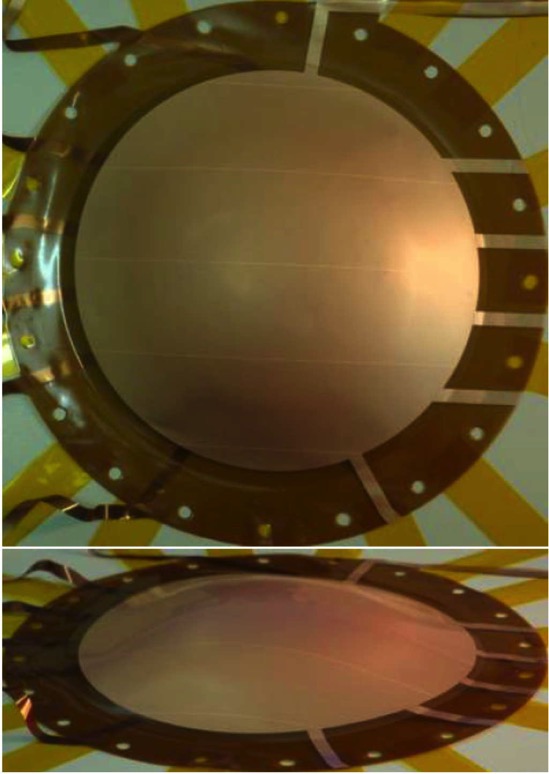 KLOE-2 INNER TRACKER
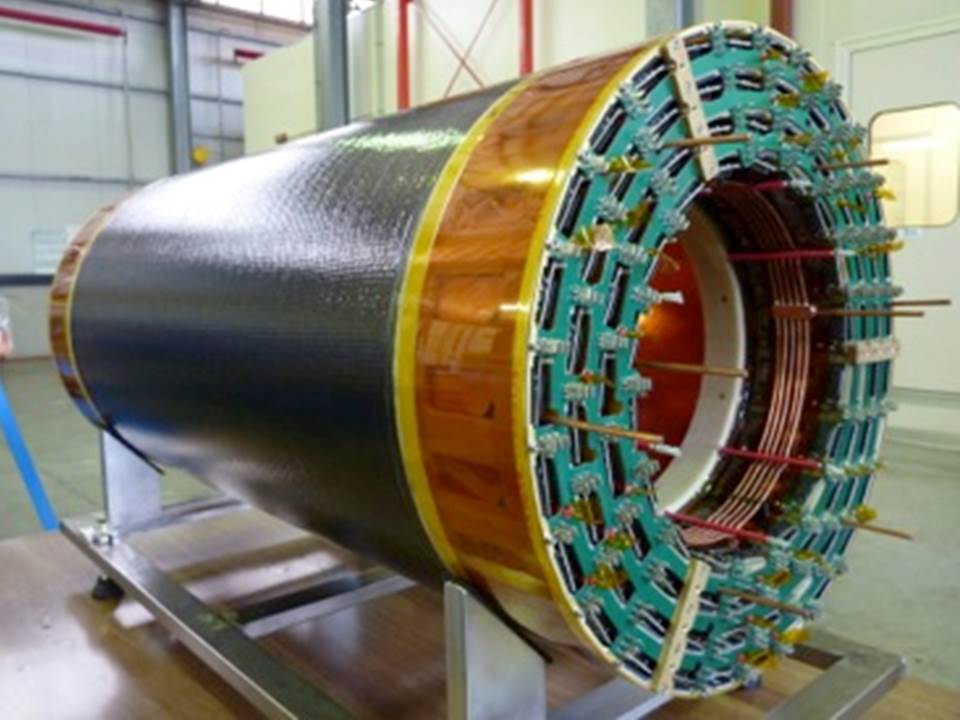 A. Balla et al,
Nucl. Instr. Meth. A732(2013)221
S. Duarte Pinto arXiv:1011.5528v1
IEEE 2011 Nucl. Sci. Symp. Conf. Rec.
10
CMS FORWARD MUON DETECTOR
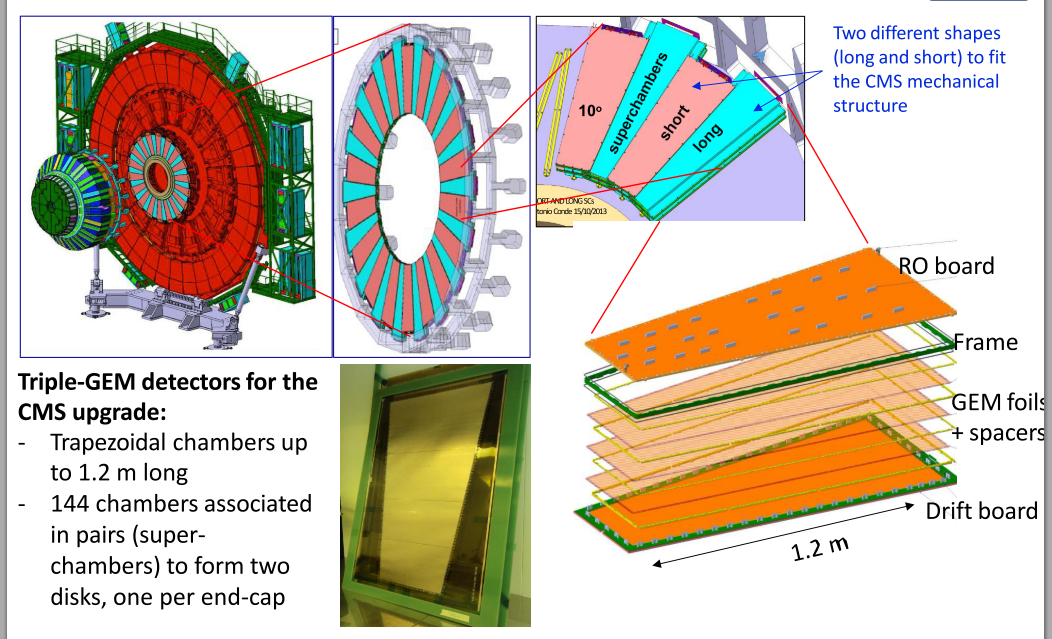 M. Bianco, CERN Seminar July 8, 2022
11
CMS FORWARD MUON DETECTOR
GEM PRODUCTION AT CERN'S DETECTORS TECHNOLOGIES WORKSHOP
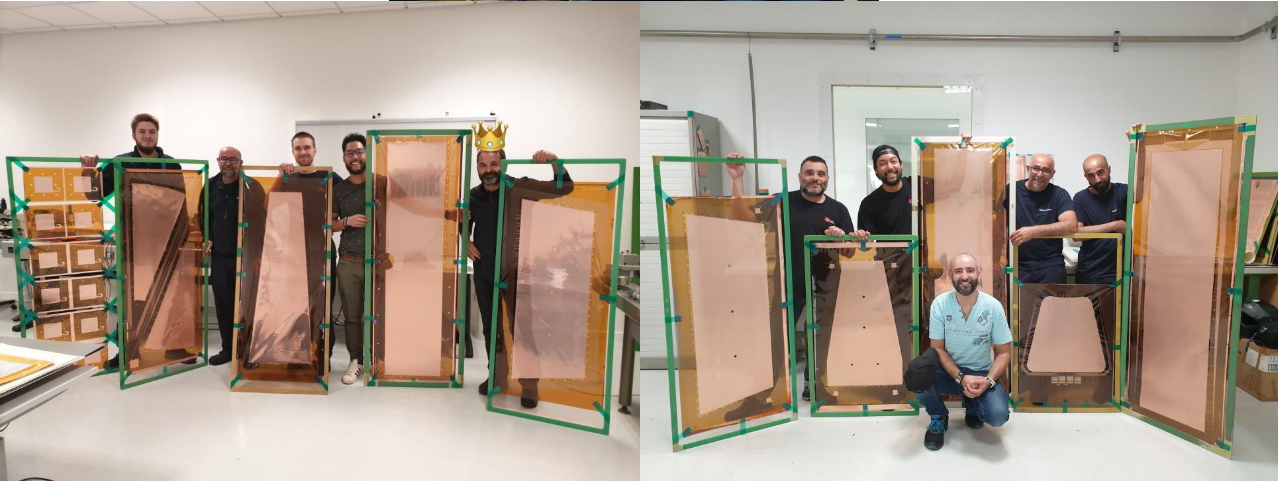 12
CMS FORWARD MUON DETECTOR
2019: INSTALLATION OF 36 SUPER-CHAMBERS FOR FIRST 
AND SECOND END-CAP
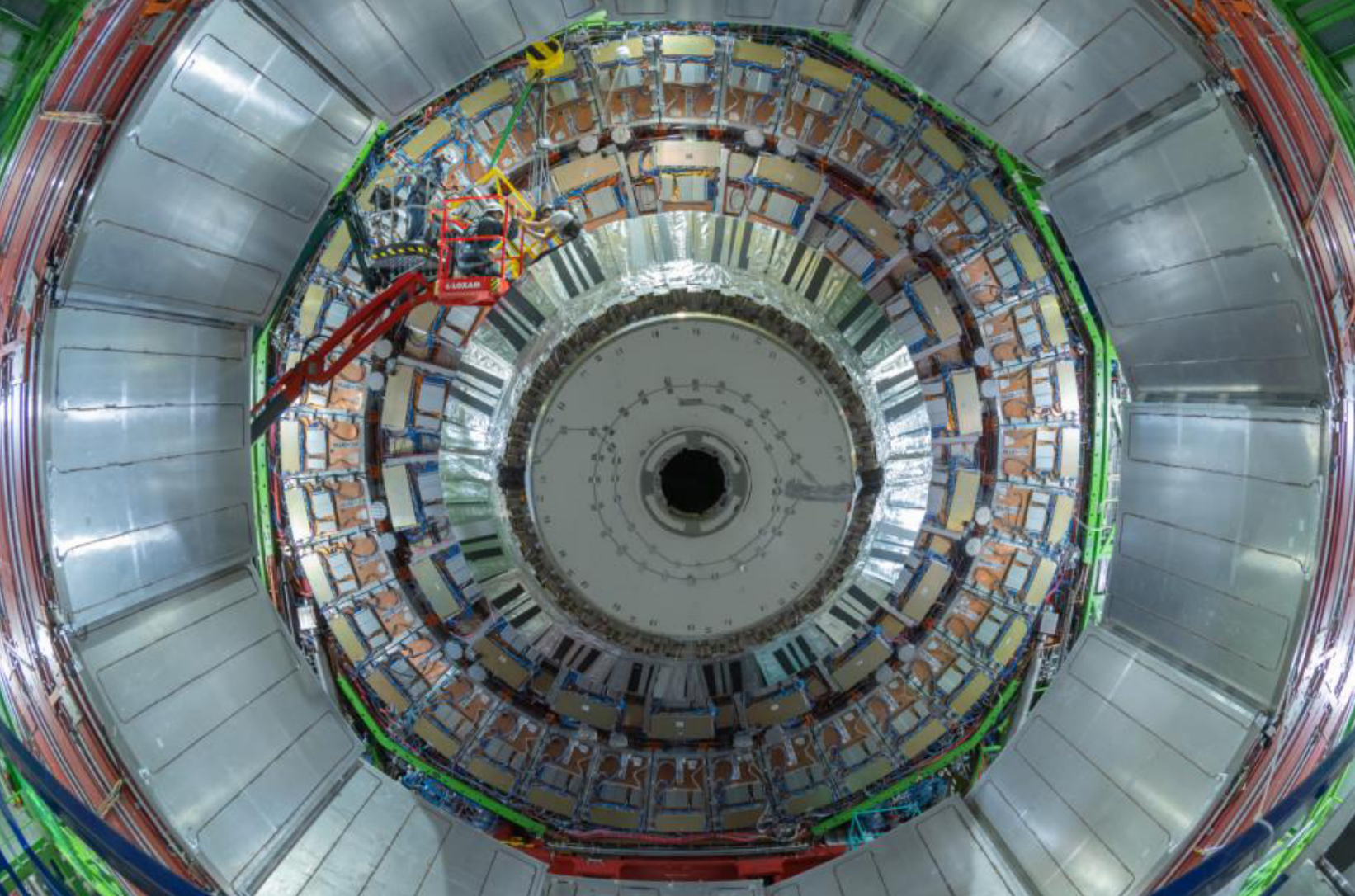 M. Bianco, JINST 15 (2020)  C09045
13
ALICE TPC GEM UPGRADE
QUAD ALTERNATING GEMs FOR POSITIVE IONS BACKFLOW REDUCTION
72 GEM MODULES
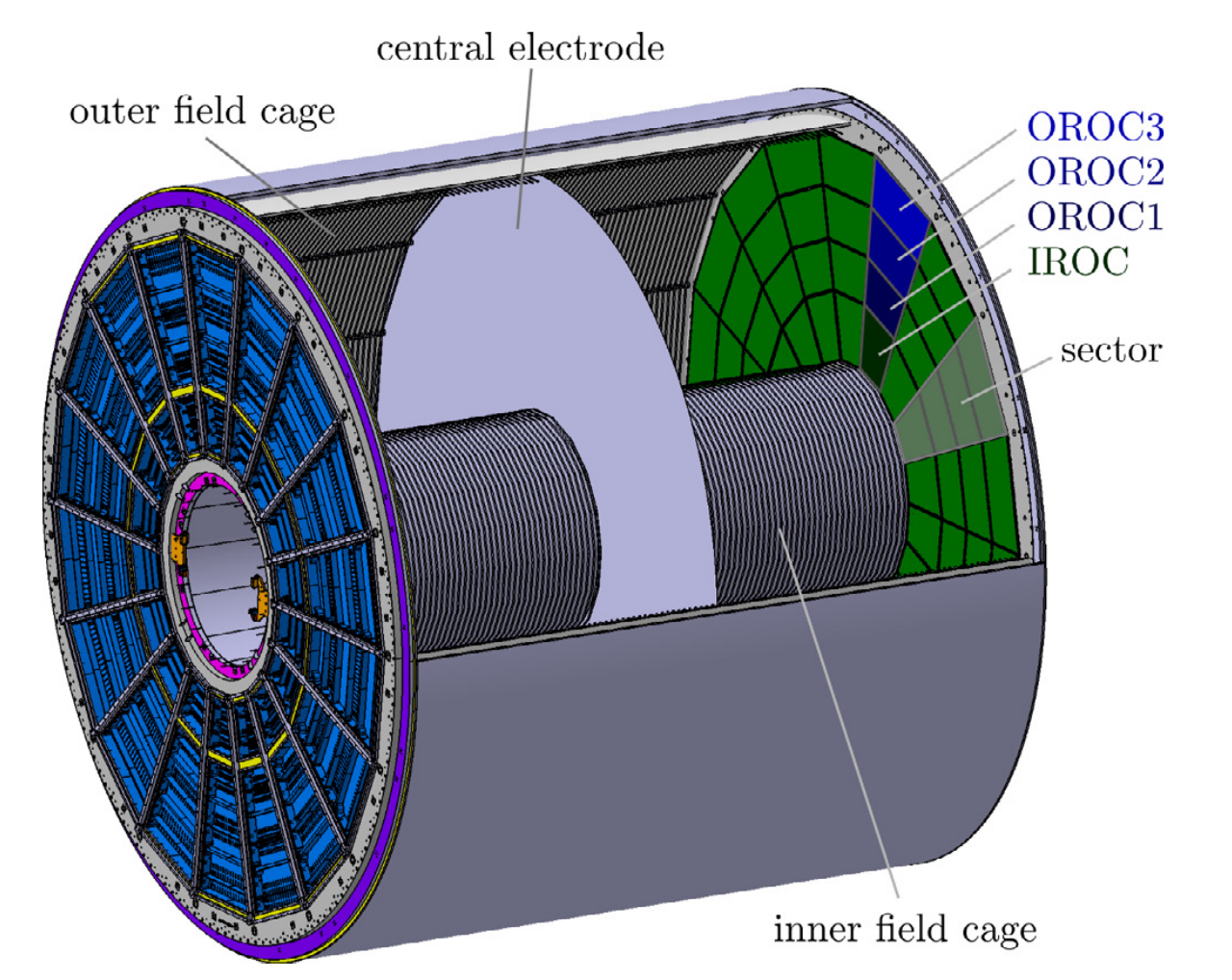 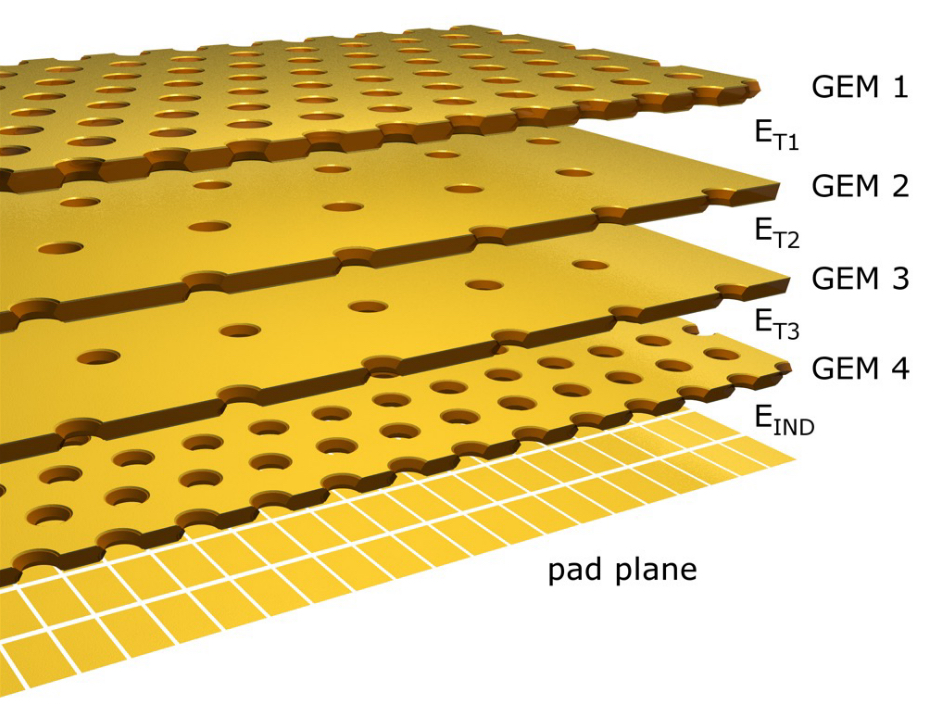 J. Adolfsson et al, JINST 16 (20210) P03021
14
ALICE TPC UPGRADE
OPERATING 2022
REPLACEMENT OF THE ENDCAP MWPCs WITH QUAD-GEM DETECTORS
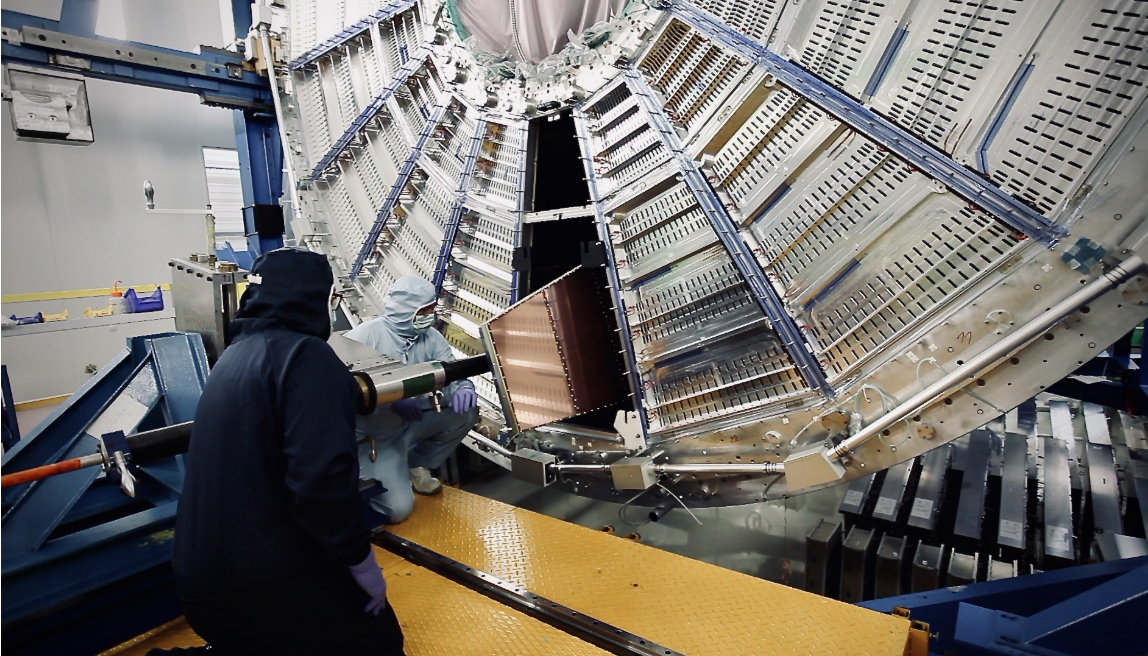 15
UV PHOTONS DETECTION
PHENIX HADRON BLIND DETECTOR
GEM WITH REVERSE CsI  PHOTOCATHODE
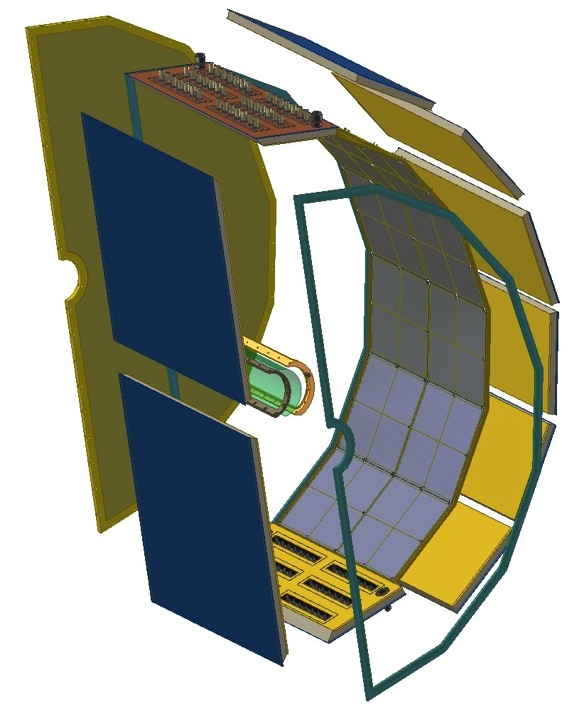 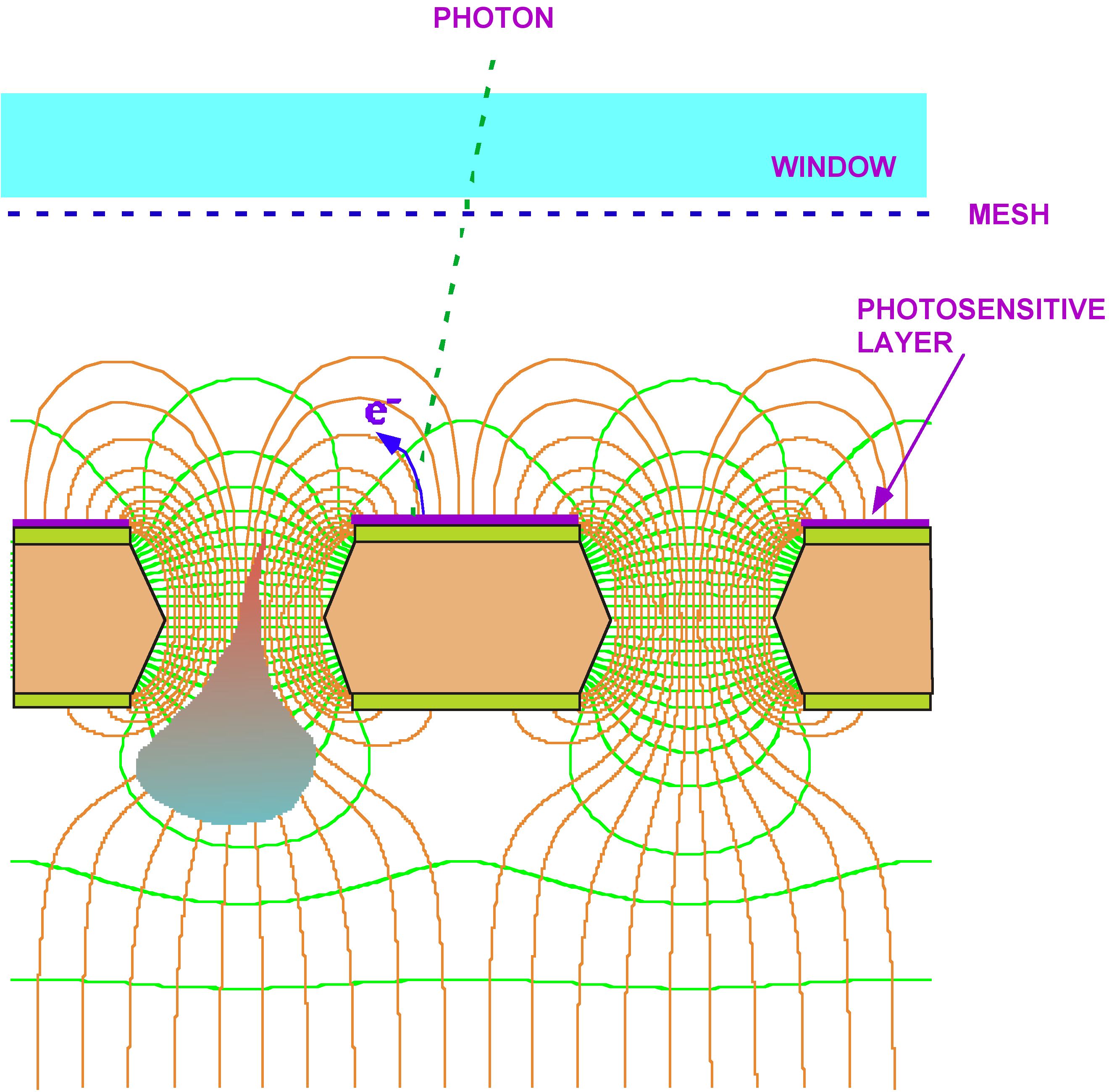 T. Meinschad, L. Ropelewski and F. Sauli, Nucl. Instr. Meth. A 535(2004)324
W. Anderson et al, 
Nucl. Instr. Meth. A646(2011)35
16
BEST OF BOTH WORDS: COMPASS RICH
HYBRID MPGD: GEM + MICROMEGAS
LARGE GAINS, REDUCED POSITIVE IONS BACKFLOW
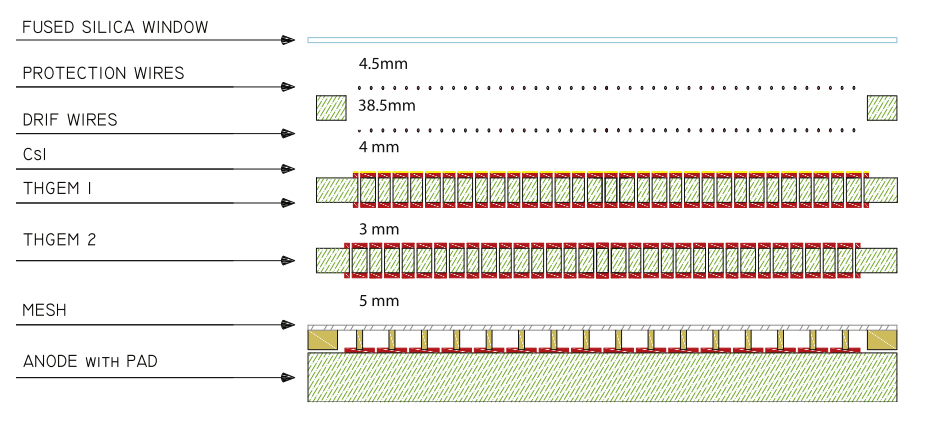 CHERENKOV RING
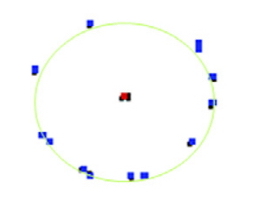 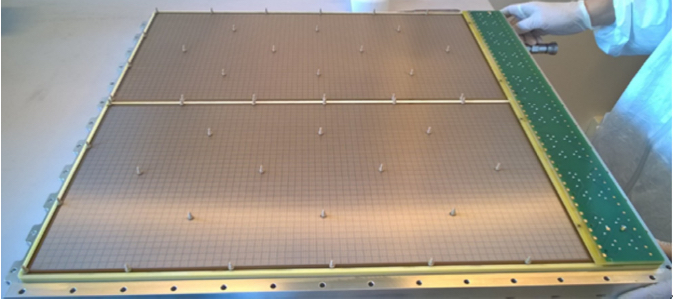 J. Agarwala et al, Nucl. Instr. Meth. A952(2020) ﻿161832
17
GEM APPLICATIONS OUTSIDE HEP
SOFT X-RAY POLARIMETRY
5.9 keV PHOTOELECTRON 
80 µm pixels pitch:
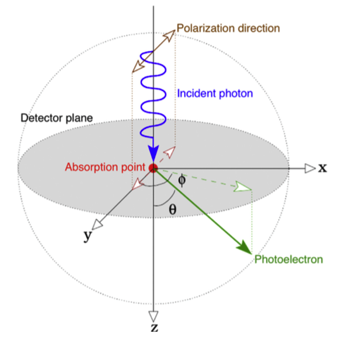 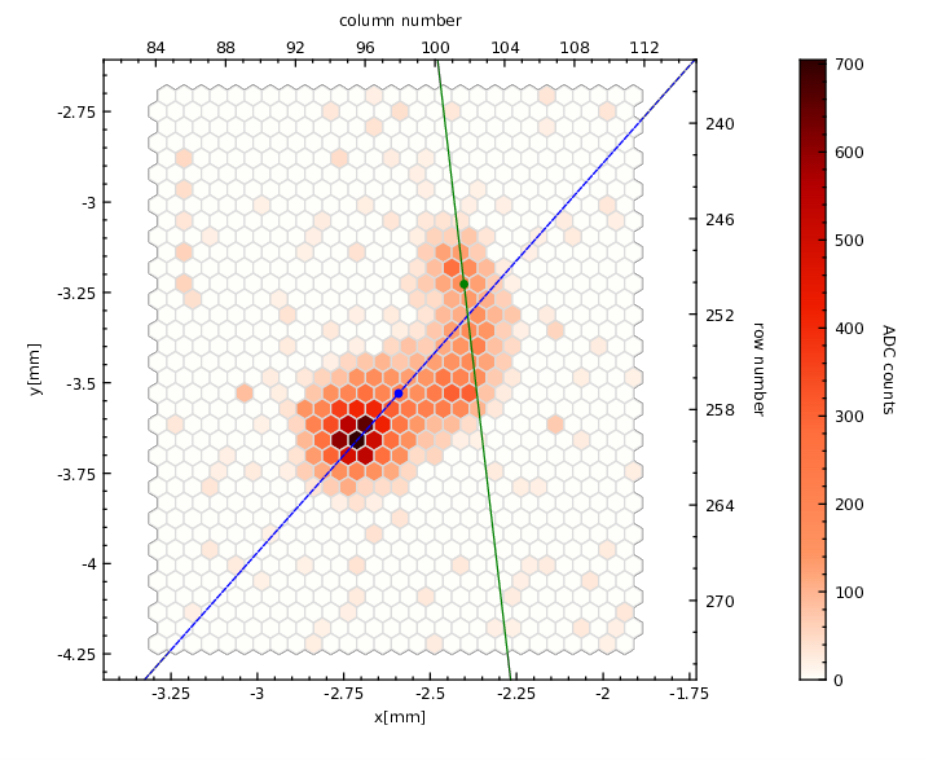 ~ 1 mm
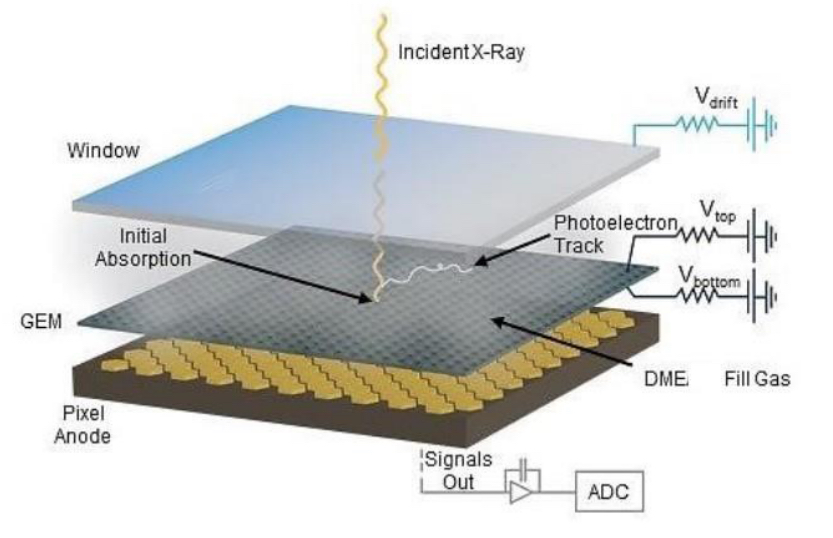 R. Bellazzini et al, Nucl. Instr. and Meth. A720(2013)173
18
X-RAY POLARIMETRY EXPLORER (IXPE)
2-8 keV
POLARIZATION MAP OF 
221009A GAMMA RAY BURST
GAS PIXEL DETECTOR
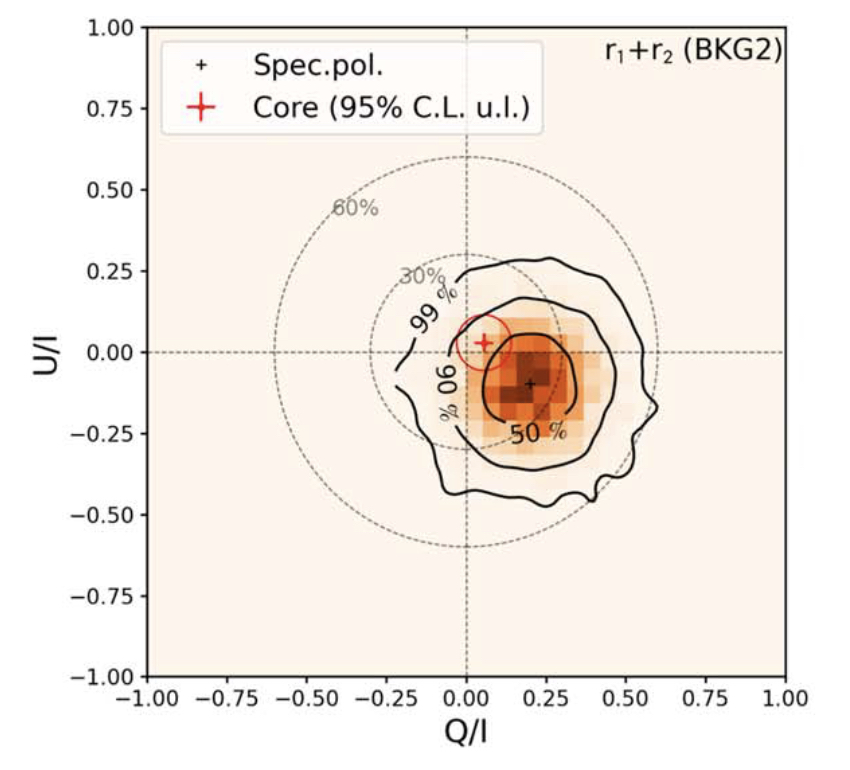 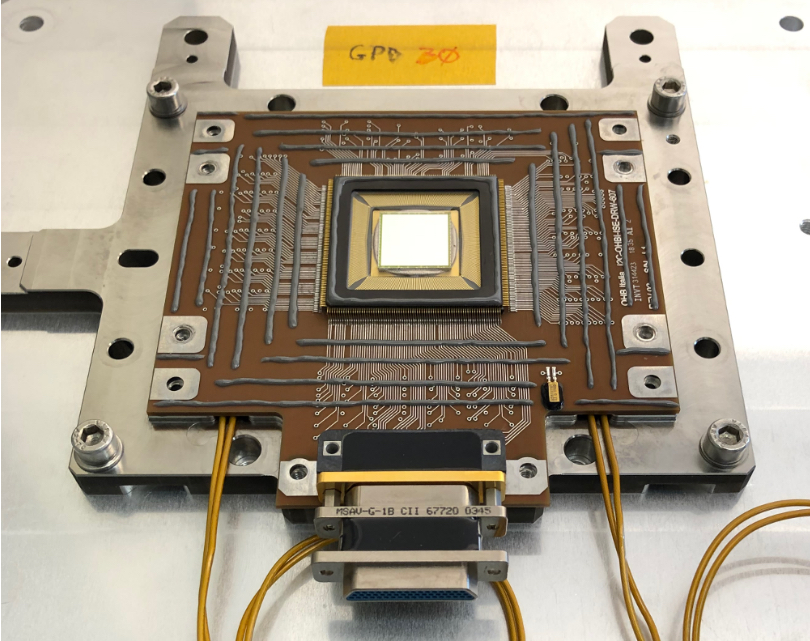 L. Baldini et al, 
Astroparticle Physics (2021)
LAUNCHED DECEMBER 15, 2021
M. Negro et al, 
Astro. J. Letters 946(1923)L21
https://ixpe.msfc.nasa.gov/
19
GEMPIX: HIGH ACCURACY TRACKING
TRIPLE GEM COUPLED TO A TMEPIX READOUT
~262,000) 55x55 µm PIXELS
INTERACTING BEAM PARTICLES:
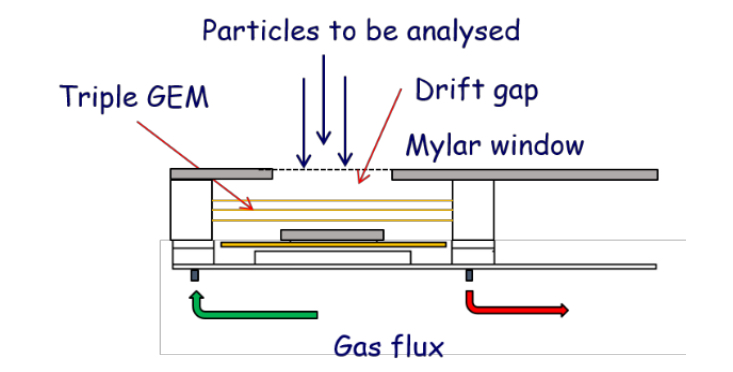 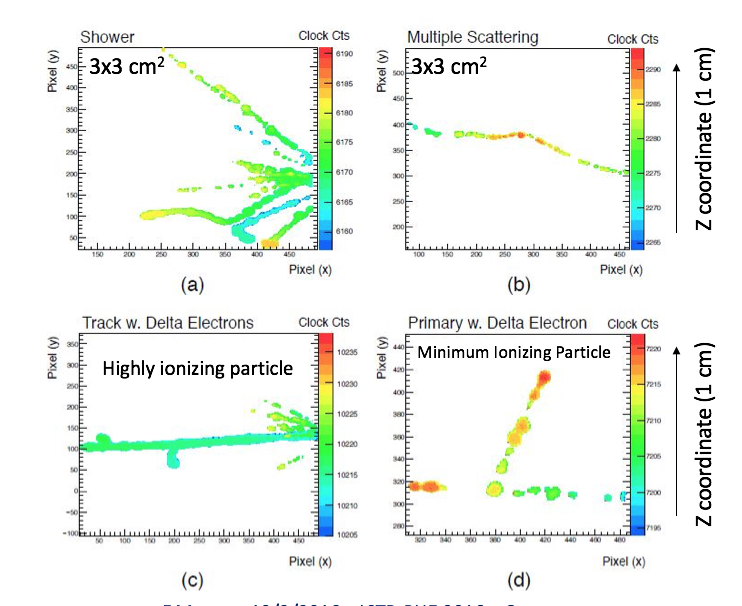 F. Murtas, JINST9(2014)C01058
S.P. George et al, JINST10(2015)P11003
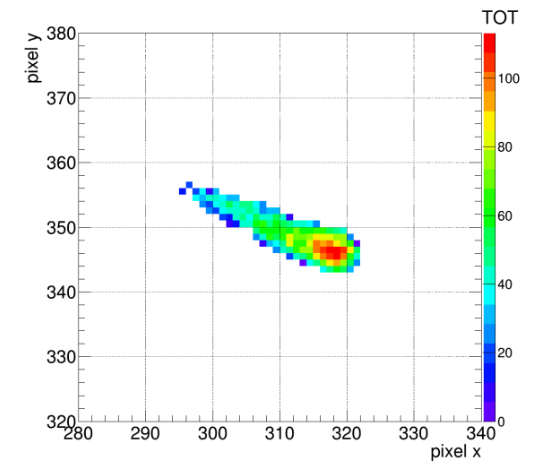 MICRODOSIMETRY: 
STOPPING PROTON
J. Leidner et al, Appl. Sci. 11(2021)440
20
OPTICAL GEM IMAGING
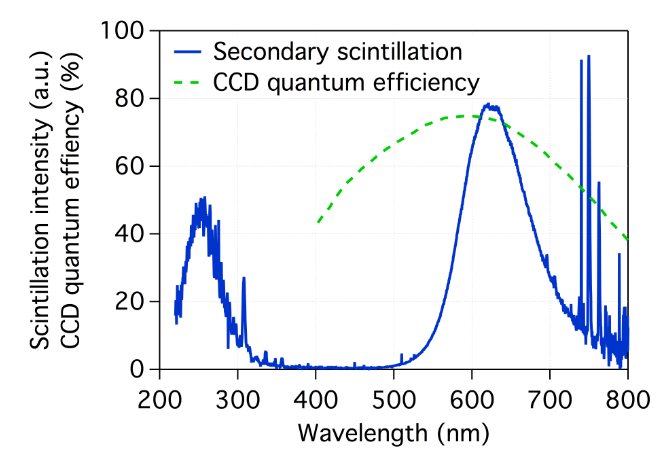 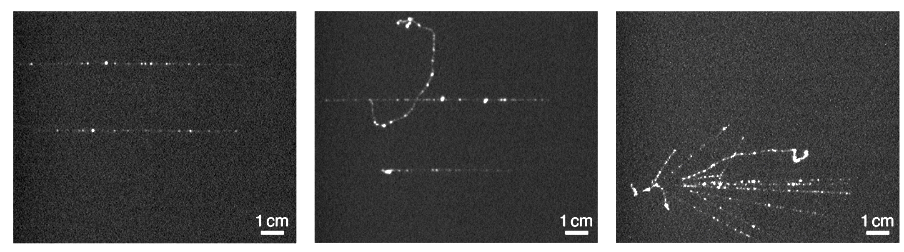 MUON TRACKS
DELTA RAY
TRIPLE GEM
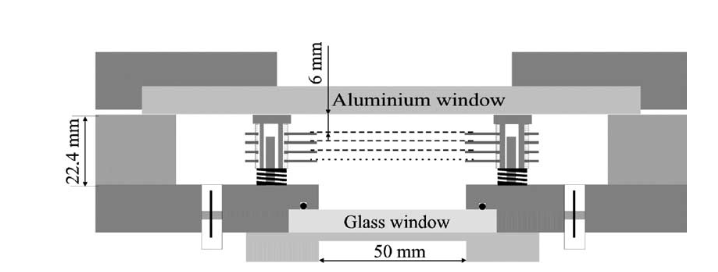 HADRONIC SHOWER
TRIPLE GEM
CCD CAMERA
CCD CAMERA
F. Brunbauer et al, JINST 13(2018) ﻿T02006
21
SOFT X-RAY ABSORPTION RADIOGRAPHY
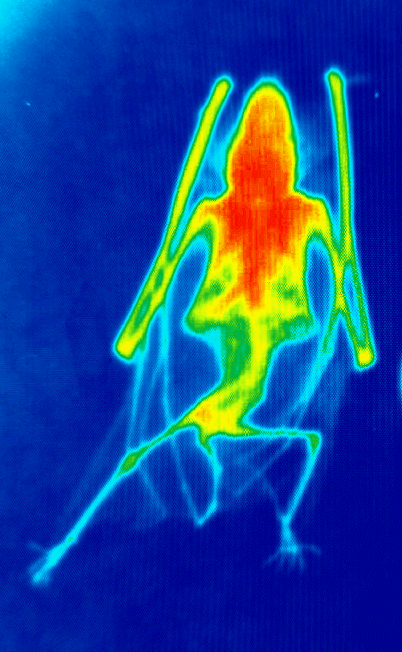 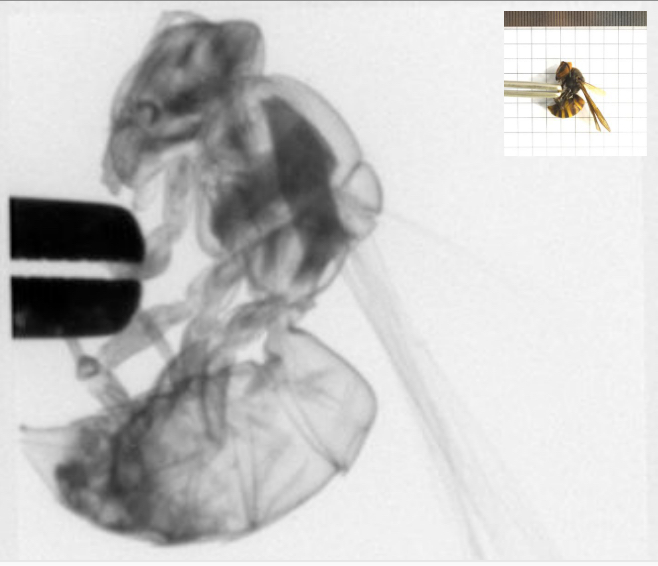 GLASS GEM
T. Fujiwara et al, Nucl. Instr. Meth. 878(2018)40
OPTICAL GEM
CERN-GDD
22
X-RAY FLUORESCENCE ANALYSIS
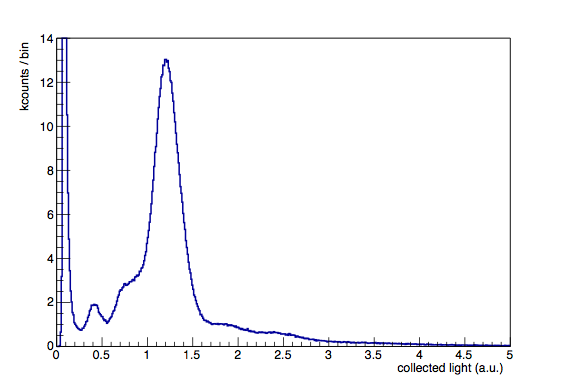 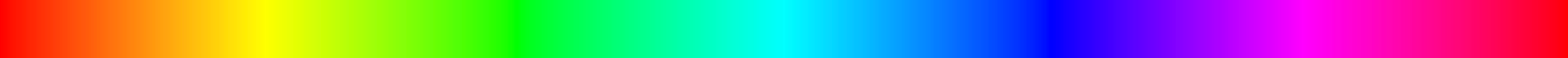 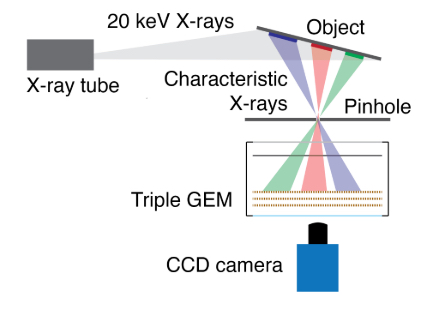 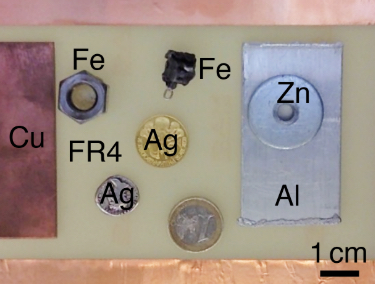 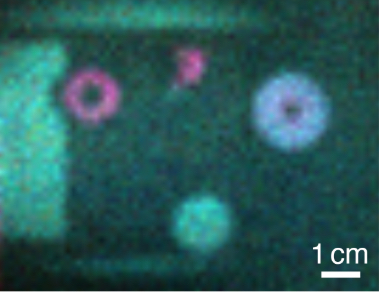 23
F. Brunbauer et al, JINST 13(2018) ﻿T02006
OPTICAL GEM TPC
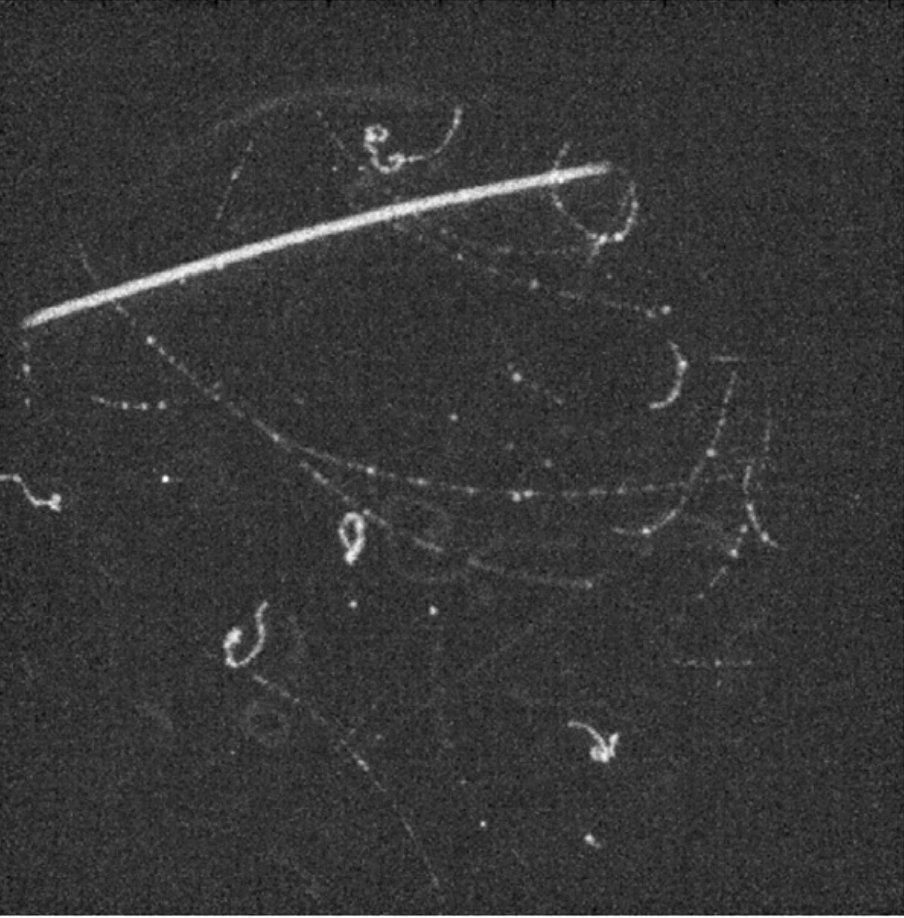 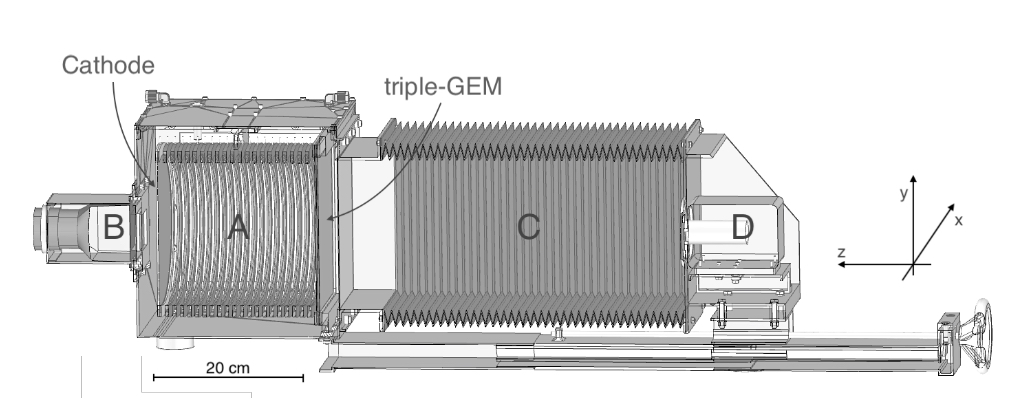 CYGNO:
DIRECTIONAL DARK MATTER SEARCH
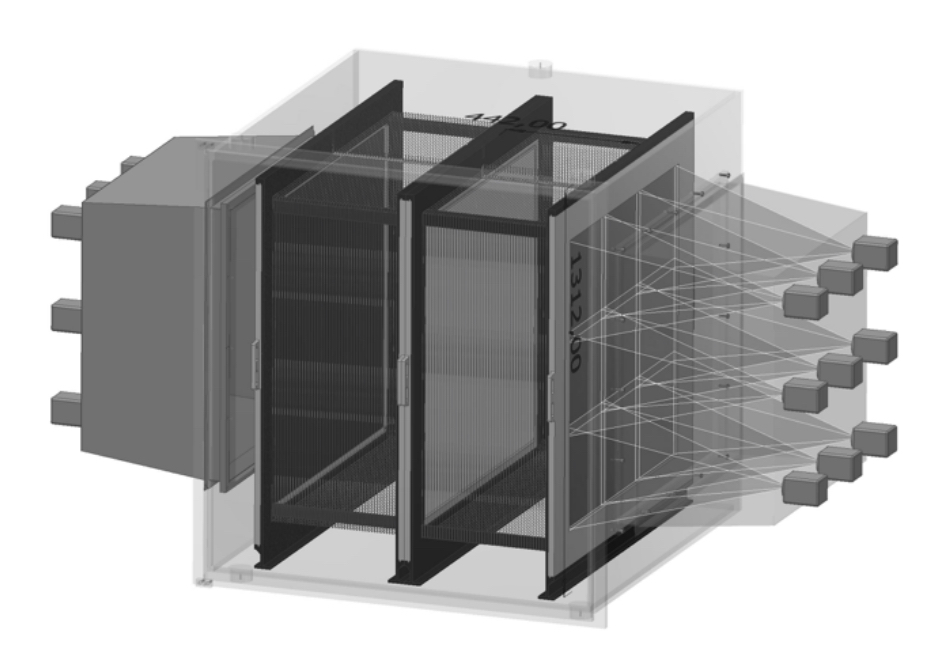 D. Pinci et al, 
Nucl. Instr. Meth. A936(2019)453
﻿I. Abritta et al, 
J. Phys.Conf.Ser. 1498(2020)012016
24
DUAL-PHASE CRYOGENIC TPC
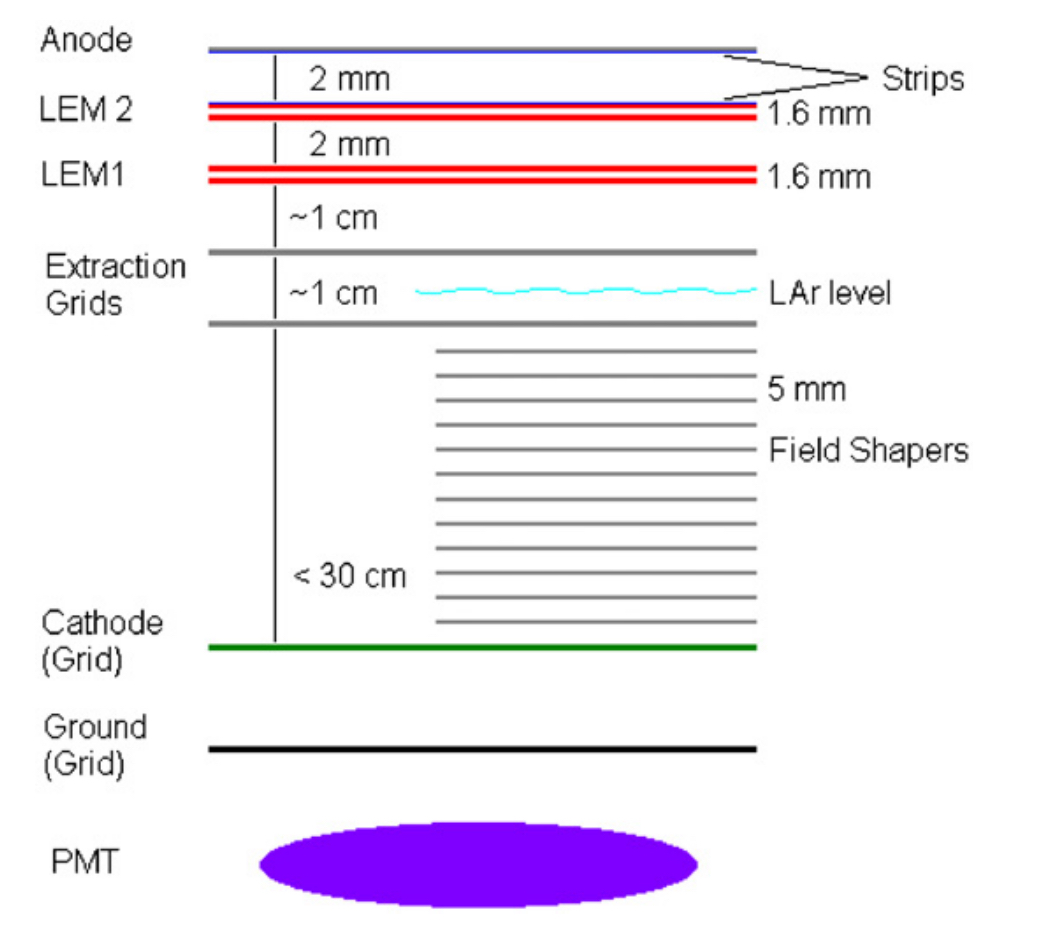 LEM:
LARGE ELECTRON MULTIPLIER

1.6 mm PCB
500 µm holes at 800 µm pitch

(THICK-GEM)
A. Badertscher et al, 
Nucl. Instr. Meth. A617(2009)188
XENON 100: Liquid Xenon Dark matter search detector
E. Aprile et al, Astroparticle Physics 35(2012)573
25
ProtoDUNE: 
DUAL PHASE LIQUID ARGON TPC
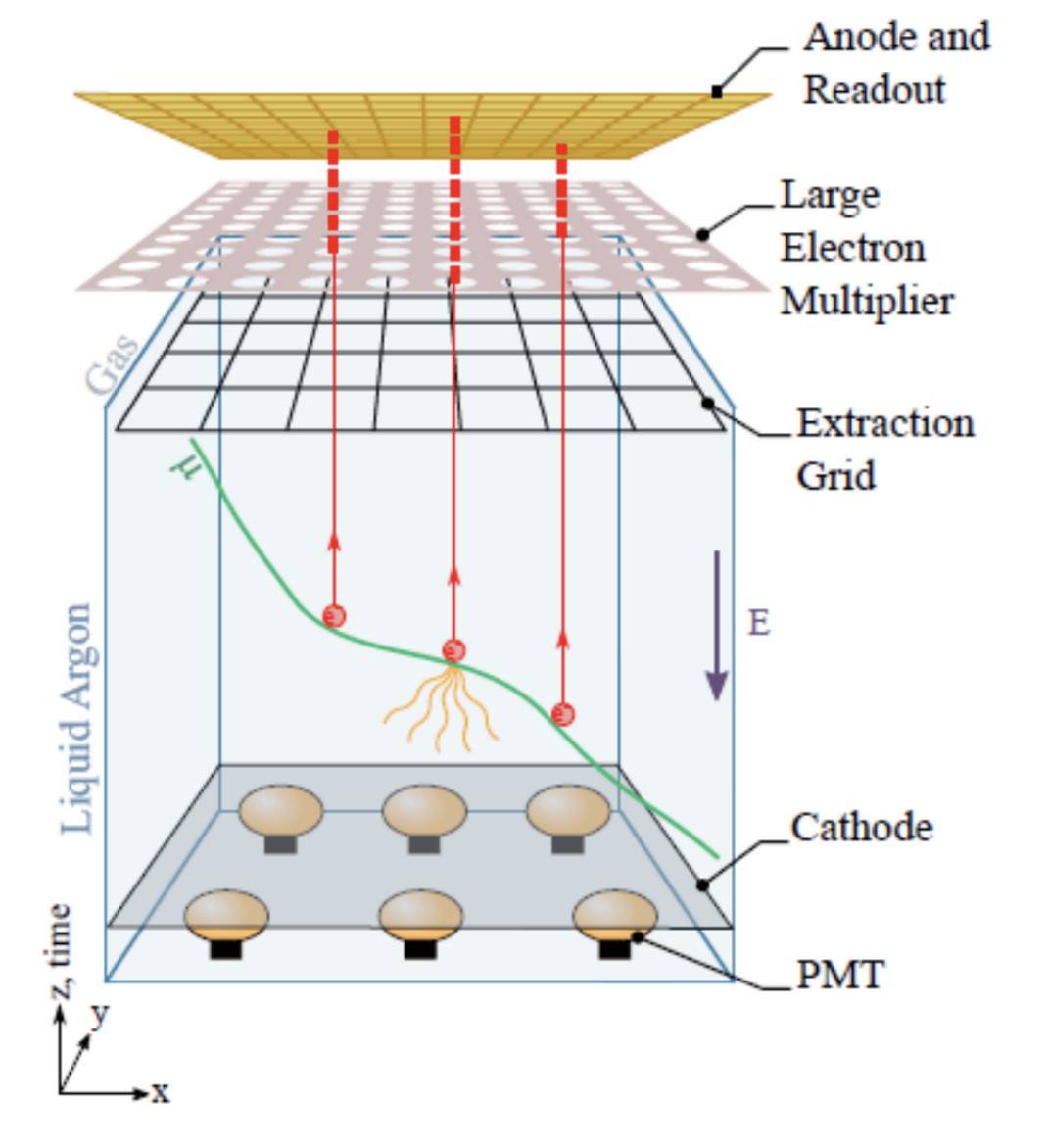 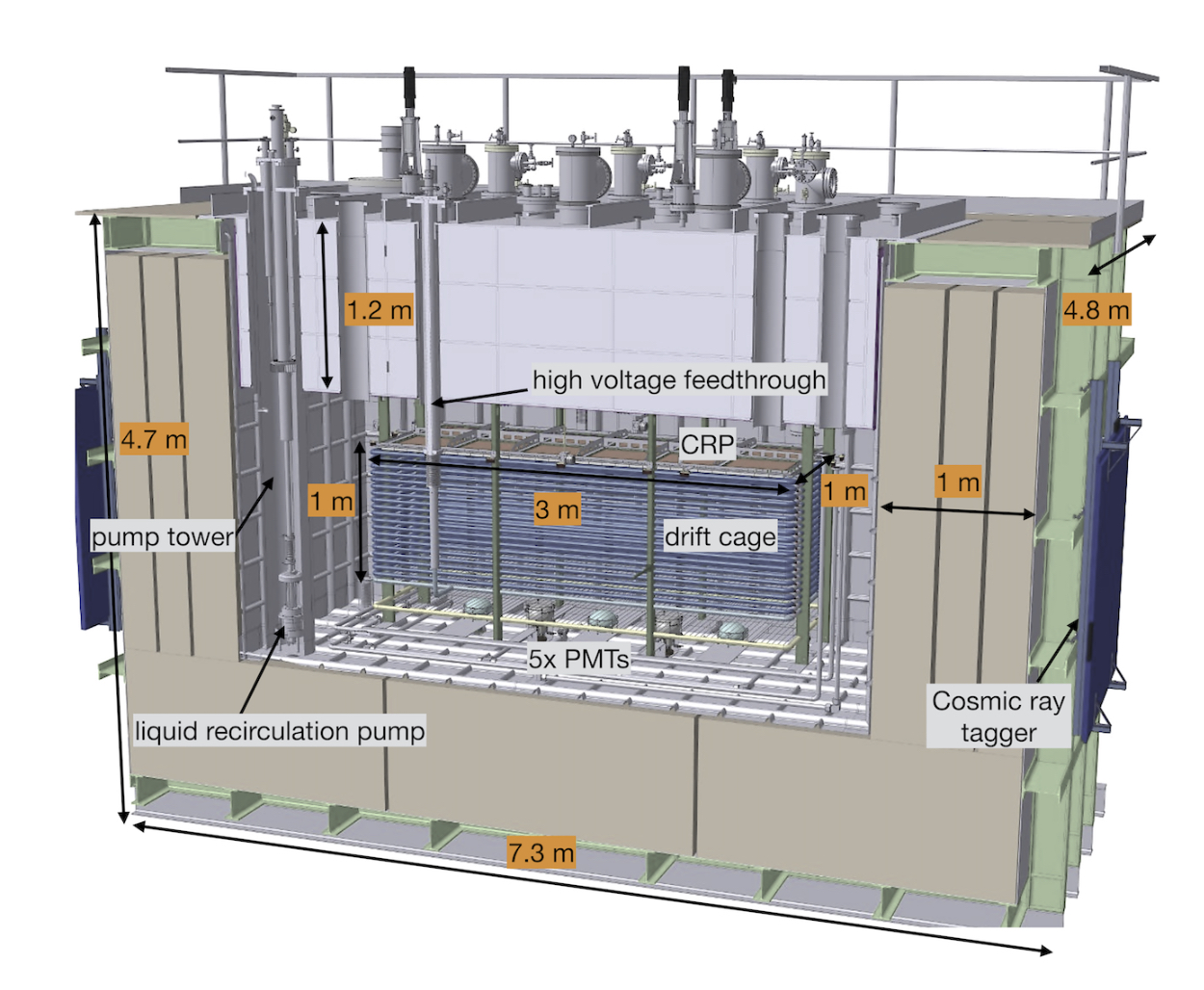 C. Cuesta et al, ﻿arXiv:1910.10115v1(2019)
26
BUBBLE-ASSISTED 
LIQUID HOLE MULTIPLIER
Amos Breskin 2015
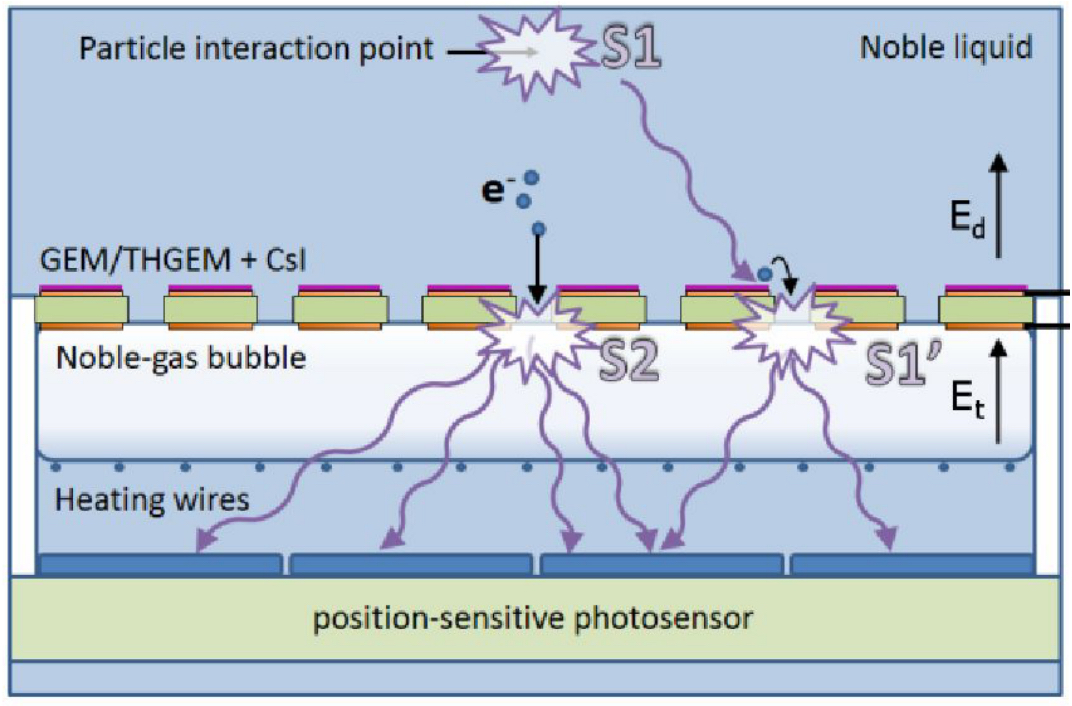 L. Arazi et al, JINST10 (2015)P08015
27
THE FUTURE ?
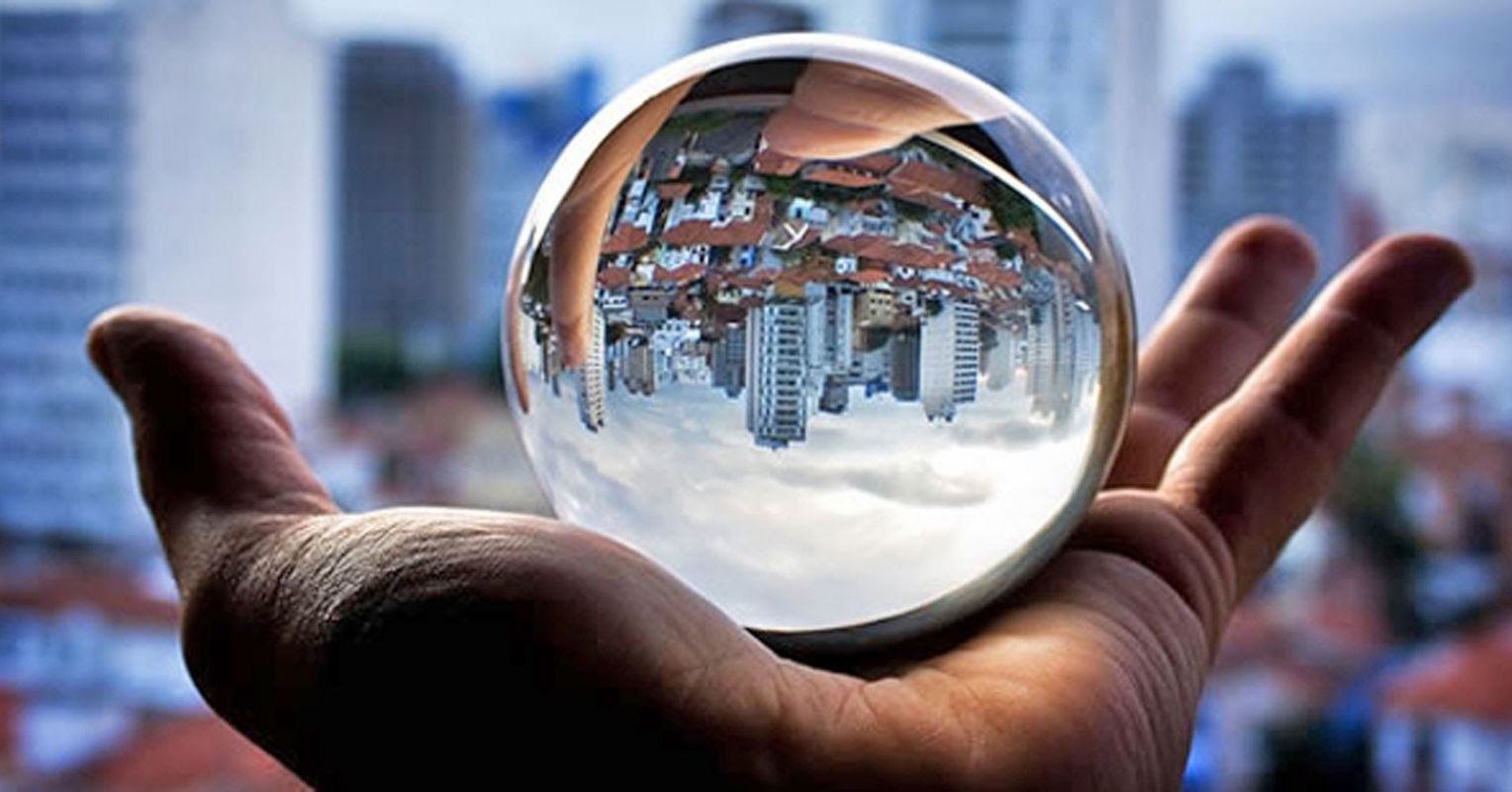 28
THE FUTURE ?
LARGE AREA TPC WITH SOLID STATE PIXEL READOUT

FAST (MHz?) OPTICAL GEM IMAGERS

LIQUID HOLE MULTIPLIERS

………..
DRD1:
DEVELPMENT OF GASEOUS DETECTOR TECHNOLOGIES
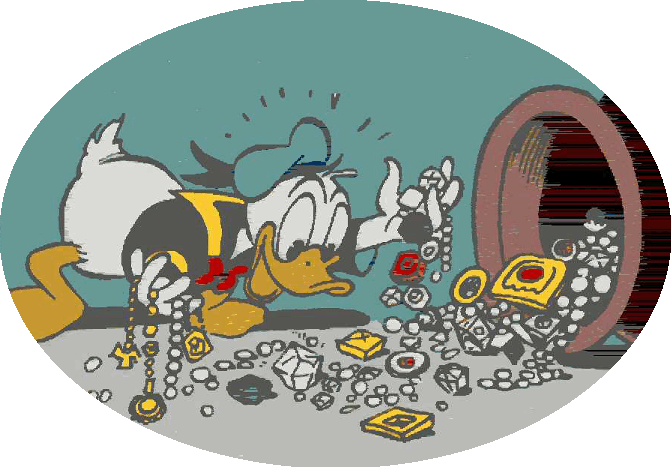 29
THANKS FOR YOUR ATTENTION
AND THE APPRECIATION OF MY WORK
30